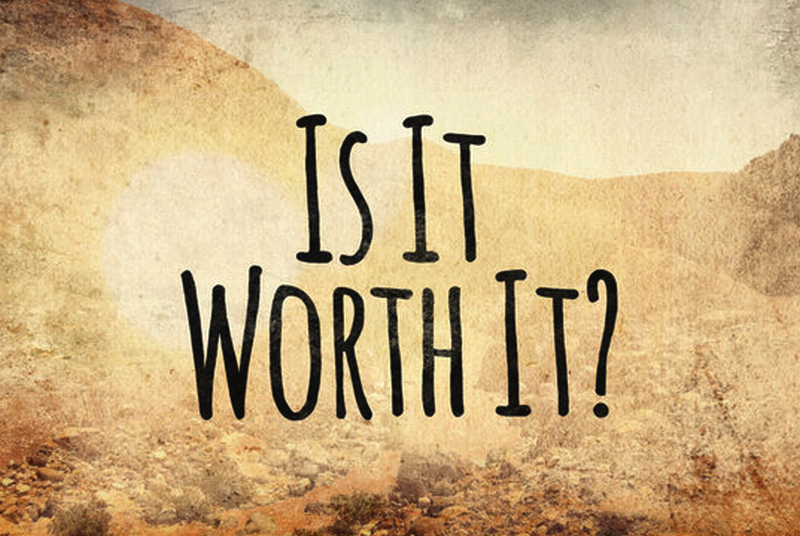 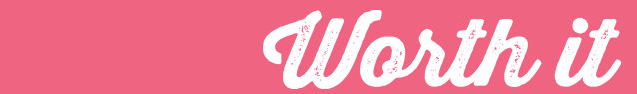 What is it?

What is it’s value?

What did it cost?
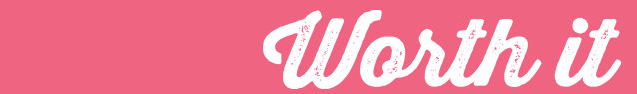 Now when John heard in prison about the deeds of the Christ, he sent word by his disciples and said to him, “Are you the one who is to come, or shall we look for another?” 
And Jesus answered them, “Go and tell John what you hear and see: the blind receive their sight and the lame walk, lepers are cleansed and the deaf hear, and the dead are raised up, and the poor have good news preached to them. And blessed is the one who is not offended by me.”

Matthew 11:2-6
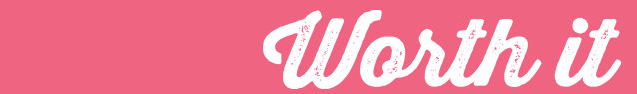 What is it?
I have said these things to you, that in me you may have peace. In the world you will have tribulation. But take heart; I have overcome the world.

John 16:33
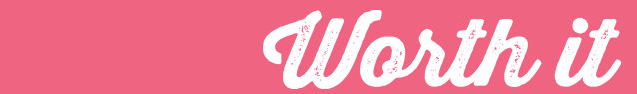 What is it?
For the grace of God has appeared, bringing salvation for all people, training us to renounce ungodliness and worldly passions, and to live self-controlled, upright, and godly lives in the present age, waiting for our blessed hope, the appearing of the glory of our great God and Savior Jesus Christ, who gave himself for us to redeem us from all lawlessness and to purify for himself a people for his own possession who are zealous for good works.

Titus 2:11-14
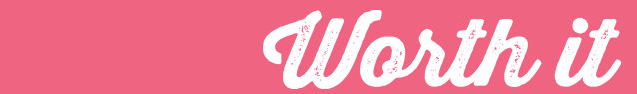 What is it?
But thanks be to God, who gives us the victory through our Lord Jesus Christ.
1 Corinthians 15:57
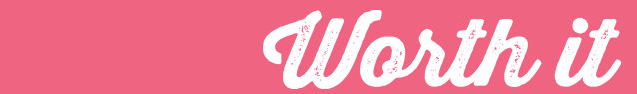 What is it’s value?
The kingdom of heaven is like treasure hidden in a field, which a man found and covered up. Then in his joy he goes and sells all that he has and buys that field.

“Again, the kingdom of heaven is like a merchant in search of fine pearls, who, on finding one pearl of great value, went and sold all that he had and bought it.
Matthew 13:44-46
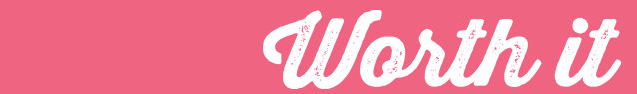 What is your value?
For while we were still weak, at the right time Christ died for the ungodly. For one will scarcely die for a righteous person—though perhaps for a good person one would dare even to die— but God shows his love for us in that while we were still sinners, Christ died for us. 
Since, therefore, we have now been justified by his blood, much more shall we be saved by him from the wrath of God. For if while we were enemies we were reconciled to God by the death of his Son, much more, now that we are reconciled, shall we be saved by his life. More than that, we also rejoice in God through our Lord Jesus Christ, through whom we have now received reconciliation.
Romans 5:6-11
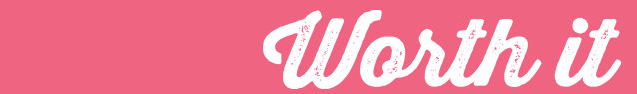 What does it cost me?
For the grace of God has appeared, bringing salvation for all people, 
training us to renounce ungodliness and worldly passions, 
and to live self-controlled, upright, and godly lives in the present age, 
waiting for our blessed hope, the appearing of the glory of our great God and Savior Jesus Christ, 
who gave himself for us to redeem us from all lawlessness and to purify for himself a people for his own possession who are zealous for good works.

Titus 2:11-14
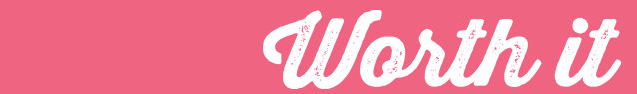 What does it cost me?
And he said to all, “If anyone would come after me, let him deny himself and take up his cross daily and follow me. For whoever would save his life will lose it, but whoever loses his life for my sake will save it. For what does it profit a man if he gains the whole world and loses or forfeits himself?

Luke 9:23-25
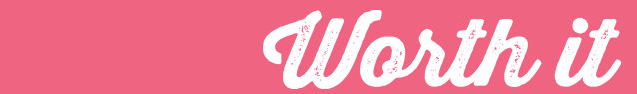 What did it cost him?
Have this mind among yourselves, which is yours in Christ Jesus, who, though he was in the form of God, did not count equality with God a thing to be grasped, but emptied himself, by taking the form of a servant, being born in the likeness of men. And being found in human form, he humbled himself by becoming obedient to the point of death, even death on a cross.
Therefore God has highly exalted him and bestowed on him the name that is above every name, so that at the name of Jesus every knee should bow, in heaven and on earth and under the earth, and every tongue confess that Jesus Christ is Lord, to the glory of God the Father.
Phillipians 2:5-11
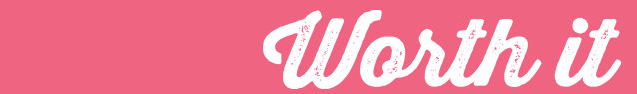 What did it cost him?
Since therefore the children share in flesh and blood, he himself likewise partook of the same things, that through death he might destroy the one who has the power of death, that is, the devil, and deliver all those who through fear of death were subject to lifelong slavery. For surely it is not angels that he helps, but he helps the offspring of Abraham. Therefore he had to be made like his brothers in every respect, so that he might become a merciful and faithful high priest in the service of God, to make propitiation for the sins of the people. For because he himself has suffered when tempted, he is able to help those who are being tempted.
Hebrews 2:14-18
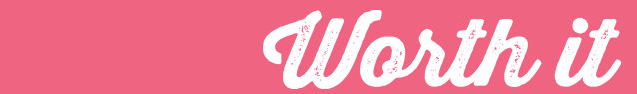 I tell you this, brothers: flesh and blood cannot inherit the kingdom of God, nor does the perishable inherit the imperishable. 
Behold! I tell you a mystery. We shall not all sleep, but we shall all be changed, in a moment, in the twinkling of an eye, at the last trumpet. For the trumpet will sound, and the dead will be raised imperishable, and we shall be changed. For this perishable body must put on the imperishable, and this mortal body must put on immortality. When the perishable puts on the imperishable, and the mortal puts on immortality, then shall come to pass the saying that is written:
“Death is swallowed up in victory.”
“O death, where is your victory? O death, where is your sting?”
The sting of death is sin, and the power of sin is the law. But thanks be to God, who gives us the victory through our Lord Jesus Christ.
Therefore, my beloved brothers, be steadfast, immovable, always abounding in the work of the Lord, knowing that in the Lord your labor is not in vain.
1 Corinthians 15:50-58